Electronics
Current
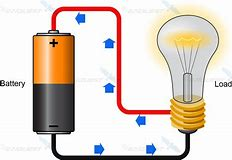 LabRat Scientific
© 2018
1
Electron Movement in a Circuit
Current Flow:

Due to the convention that was established long ago, “current flow” is actually opposite the direction of electron movement
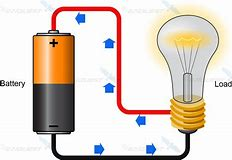 The positive side of the battery is positive because the atoms are lacking sufficient electrons (thus are less negative…).  These types of atoms are known an “ions”
Electrons flow from the negative end of the battery (excess electrons) to the positive end of the battery (lacking electrons).
2
Electron Movement in a Circuit
The battery provides an electrical field that pushes the electrons through the circuit, and creates the electromagnetic waves that transmit the energy
Energy is transmitted along a wire due to the propagation of electromagnetic waves, not the movement of electrons
The electromagnetic waves in a circuit, move at 70% - 80% the speed of light.  This is why a light across the room seems to turn on instantaneously when the switch is thrown
Electron motion (a.k.a. electron drift) is actually very slow and depends on the material in the conductor – less than 1 meter per hour in a typical simple DC circuit
3
Ohm’s Law
Ohm’s Law defines the relationship between Voltage (V), Current (I), and Resistance (R)
V  =  I  x  R
Example:  If you measure the resistance of a electric motor and know how much voltage you are supplying it, you can calculate how much current it will draw.
V
I  =   -----
	   R
4
Example Problems
What is the current passing through a circuit with a total resistance of 300 Ohms and a supply voltage of 10 Volts?
+
V =  IR
			   V	      10 V
Using some algebra,        I  =    ------   =    --------------   =   0.0333  Amps
			   R	 300 Ohms
500 Ohms
200 Ohms
What is the current passing through the a circuit below?
From the LabRat Resistance Lesson the total resistance of the circuit is 700 Ohms.

             6.0 V
I   =   -------------   =   0.009  Amps
         700 Ohms
6.0 Volts
5
Measuring Current
The multimeter must be set to current (or Amps)
+
The meter is inserted in SERIES with the battery and rest of the circuit
R
Polarity of the probes is important (see figure)
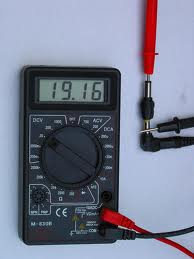 The current runs through the meter and completes the circuit – the current must run through the meter so it can be measured
You must set the meter to AMPS (or current)
6
Measuring Current in a Simple Motor Circuit
+
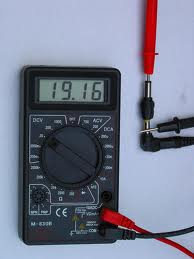 Disconnect here
S
You must set the meter to AMPS (or current)
M
7
Measuring Current in a Simple Motor Circuit
+
S
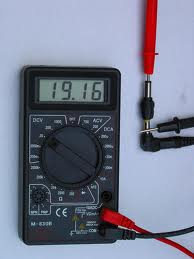 Disconnect here
M
M
In this configuration, the current passing through the motor on the right is being measured.
8
Measuring Current in a Simple Motor Circuit
+
Disconnect here
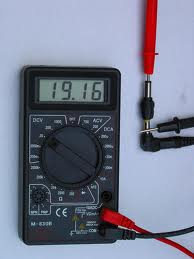 S
M
M
In this configuration, the current being drawn by both motors is being measured.  This current will be higher than the current measured in the previous slide.
9
Current Considerations
12 V car batteries are capable of providing extremely high currents and can be dangerous if not handled properly.

Typical 1.5 V household batteries have their poles at opposite ends so there is little chance of a shorting condition when they are stored (though its not impossible…).

9 V transistor batteries can get hot when their contacts are shorted together (high current situation).  This could pose a fire hazard.  The hazard comes from the poles being on the same side of the battery, allowing them to come in contact with the same piece of metal.  Always place some tape over the contacts to prevent shorting when they are stored.  Look at Ohms law to get a sense of the current that can exist if a very low resistance connects the contacts on the battery.
10